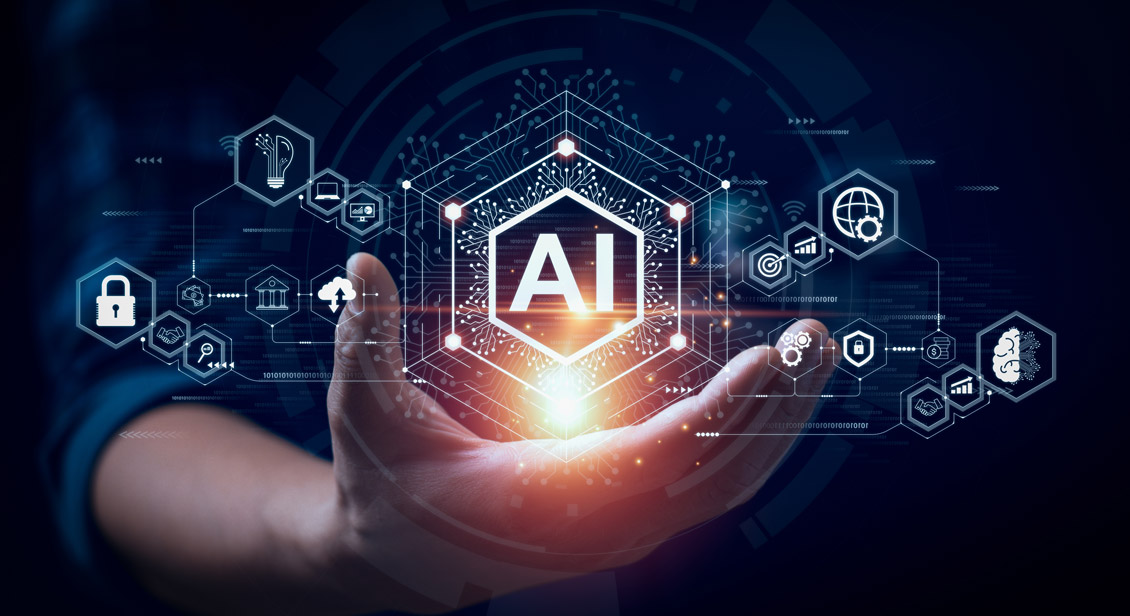 AI
Artificial Intelligence
A Summary of "Artificial Intelligence Policy for Student Academic Use" (Columbia Theological Seminary, April 2024), 2
Dr. Rick Griffith • Jordan Evangelical Theological Seminary • BibleStudyDownloads.org
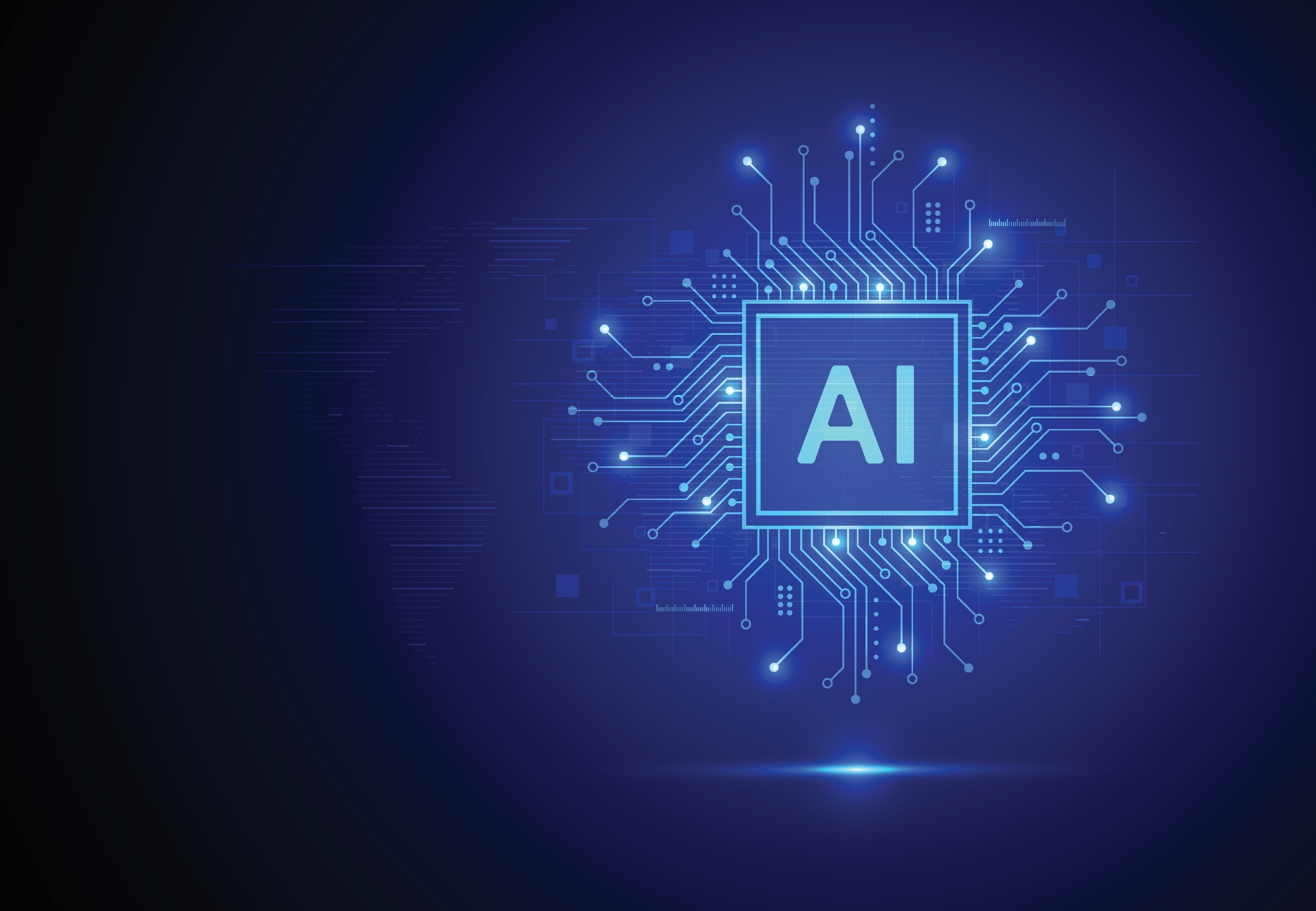 Types of AI
• Generative AI: any AI functionality that creates original content from user inputs (Examples: ChatGPT, DALL-E, Grammarly Go).

• Assistive AI: any AI functionality that aids the user in producing their own original content or refining the user’s original content without generating any substantive content itself (Examples: Grammarly, Microsoft Editor).
"Artificial Intelligence Policy for Student Academic Use" (Columbia Theological Seminary, April 2024), 2
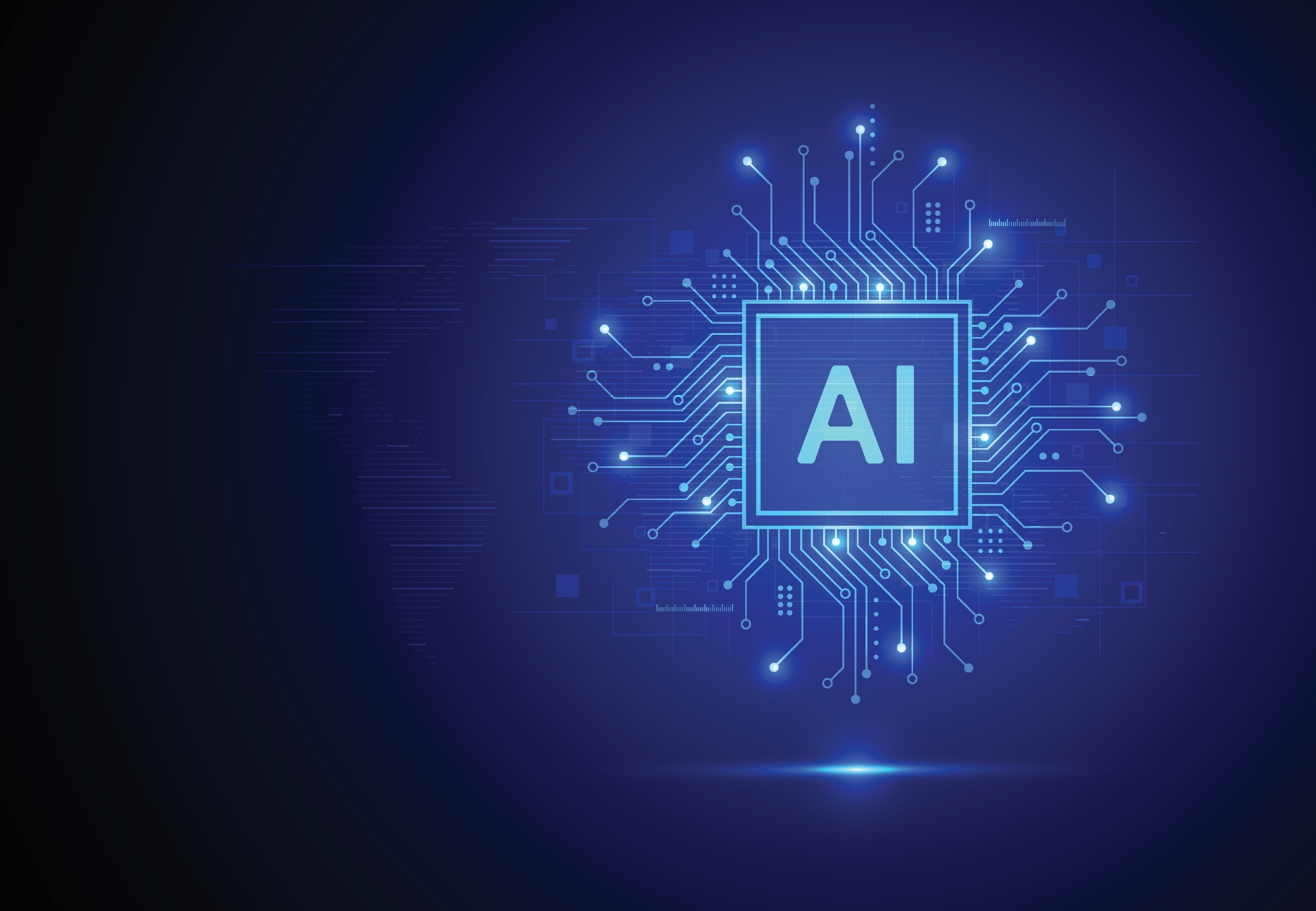 Assistive AI Policy
Any use of assistive AI technology is considered permissible and does not need to be cited.

Students should be aware that some assistive AI tools have now begun to incorporate elements of generative AI technology as well. Therefore, students are responsible for distinguishing between these two AI functions, even within the same AI tool, and using them in accordance with Seminary policy.
"Artificial Intelligence Policy for Student Academic Use" (Columbia Theological Seminary, April 2024), 2
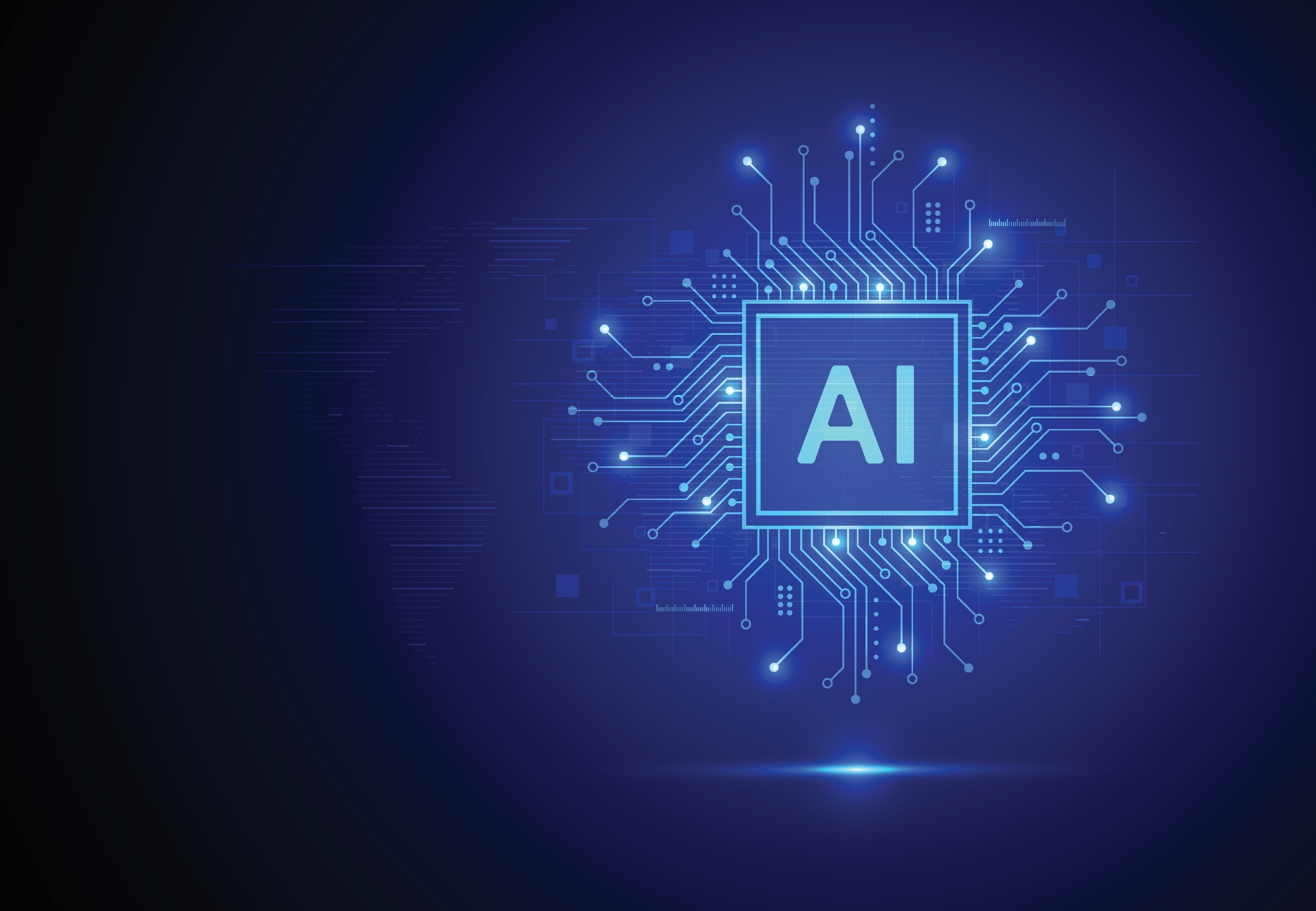 Generative AI Policy for Coursework
Faculty Rights

Faculty reserve the right to allow, restrict, or prohibit the use of generative AI for their courses as best befits their content and planned learning outcomes. Faculty will communicate such policies clearly in their syllabi. Students should defer to any course-specific guidelines provided by the instructor. It is the instructor’s responsibility to clearly communicate the guidelines and the student’s responsibility to familiarize themselves with and adhere to these guidelines.
"Artificial Intelligence Policy for Student Academic Use" (Columbia Theological Seminary, April 2024), 2
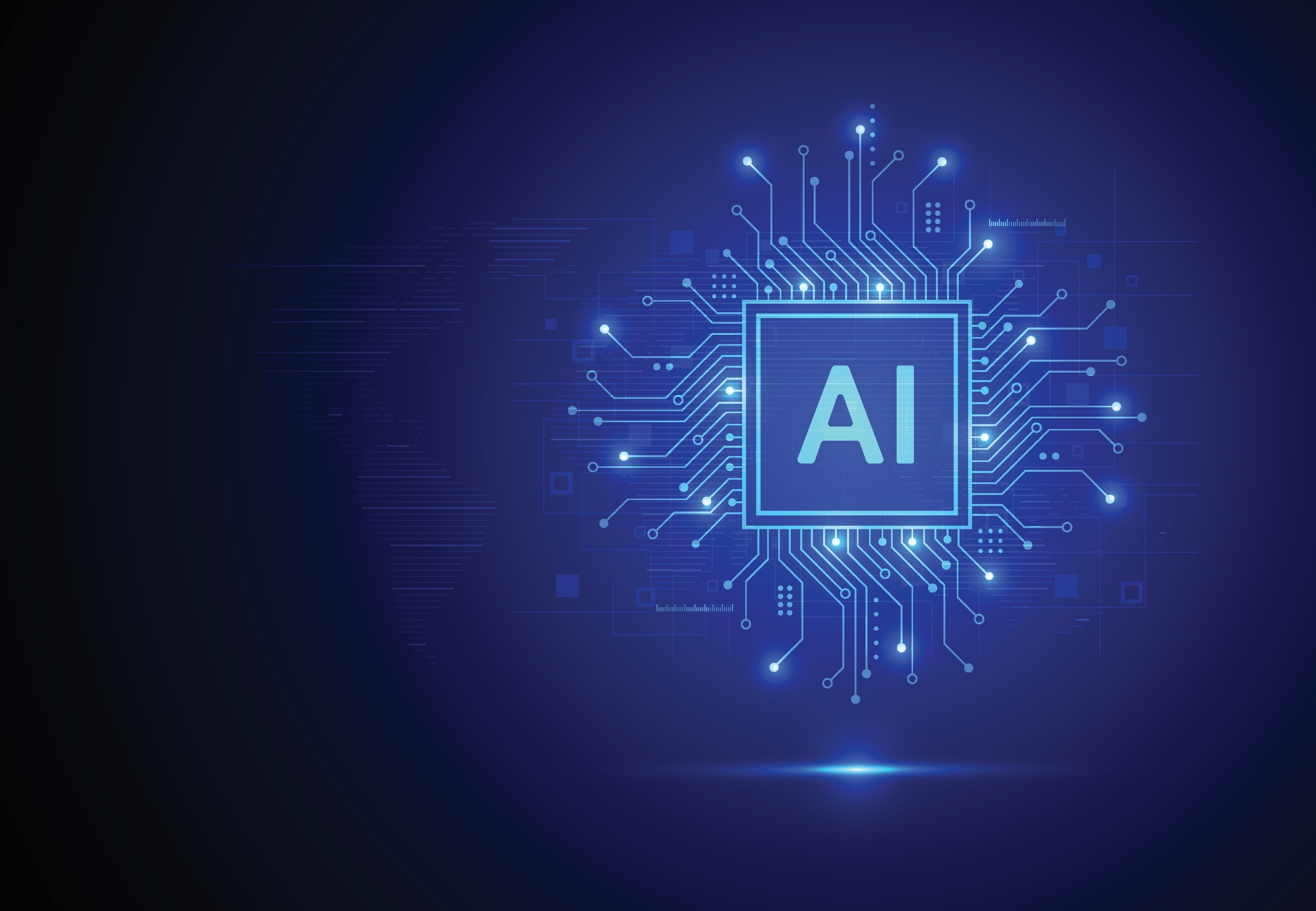 Generative AI Policy for Coursework
Responsible and Ethical Use

Generative AI tools have been developed to provide different types of augmented assistance to users, such as content production, composition feedback, and creative assistance. Certain academic tasks stand to benefit from the use of generative AI tools; thus, Columbia Theological Seminary supports responsible experimentation with and use of generative AI tools.
"Artificial Intelligence Policy for Student Academic Use" (Columbia Theological Seminary, April 2024), 2
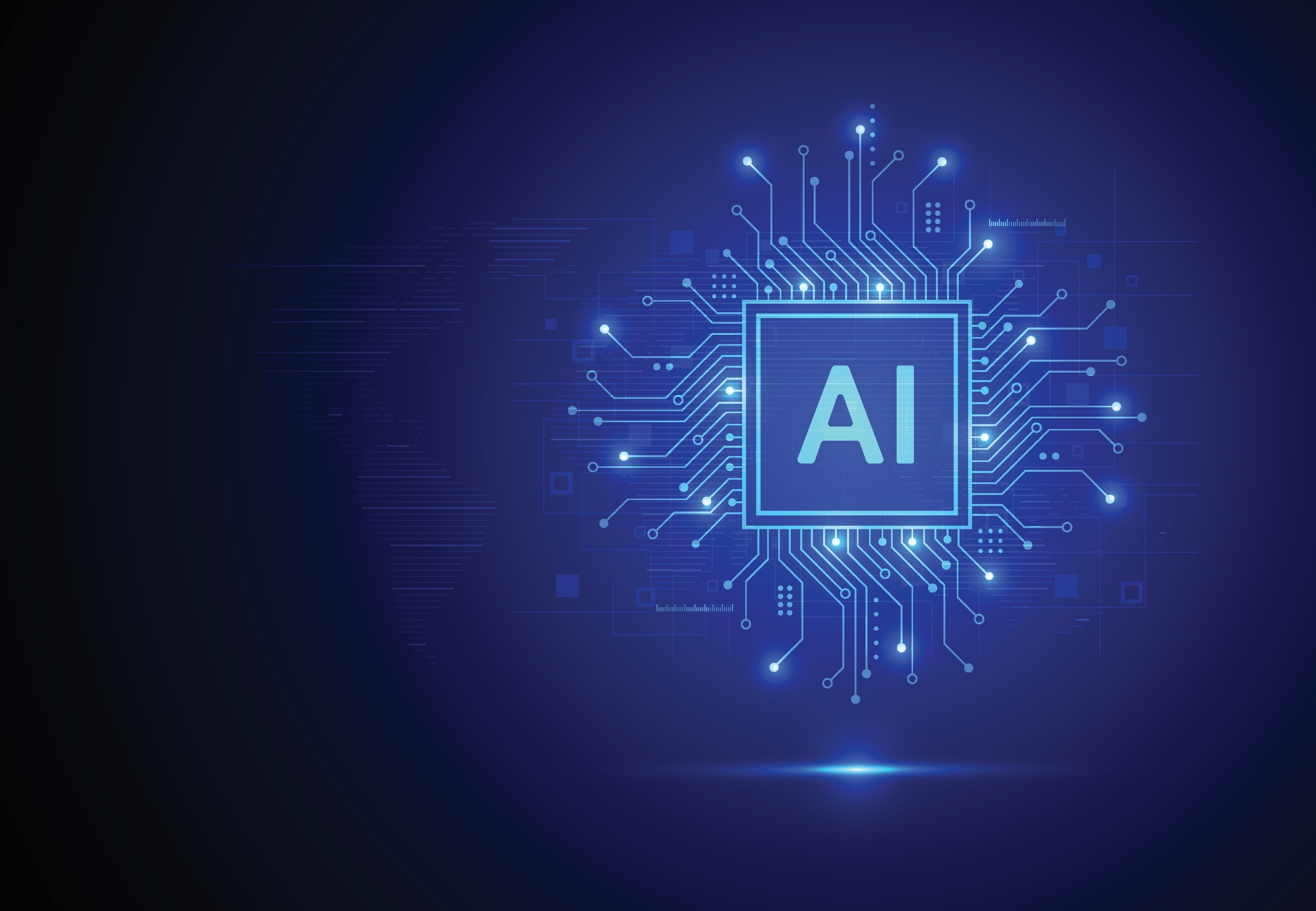 Generative AI Policy for Coursework
Irresponsible and Unethical Use of AI Tools

AI output can be wrongfully used to substitute for a student’s own mental and spiritual engagement with sacred texts and scholarly works; when the use of AI tools circumvents effortful learning, students will not develop the skills in critical analysis, theological reflection, and clear communication that are essential to supporting the mission of the church.
"Artificial Intelligence Policy for Student Academic Use" (Columbia Theological Seminary, April 2024), 3
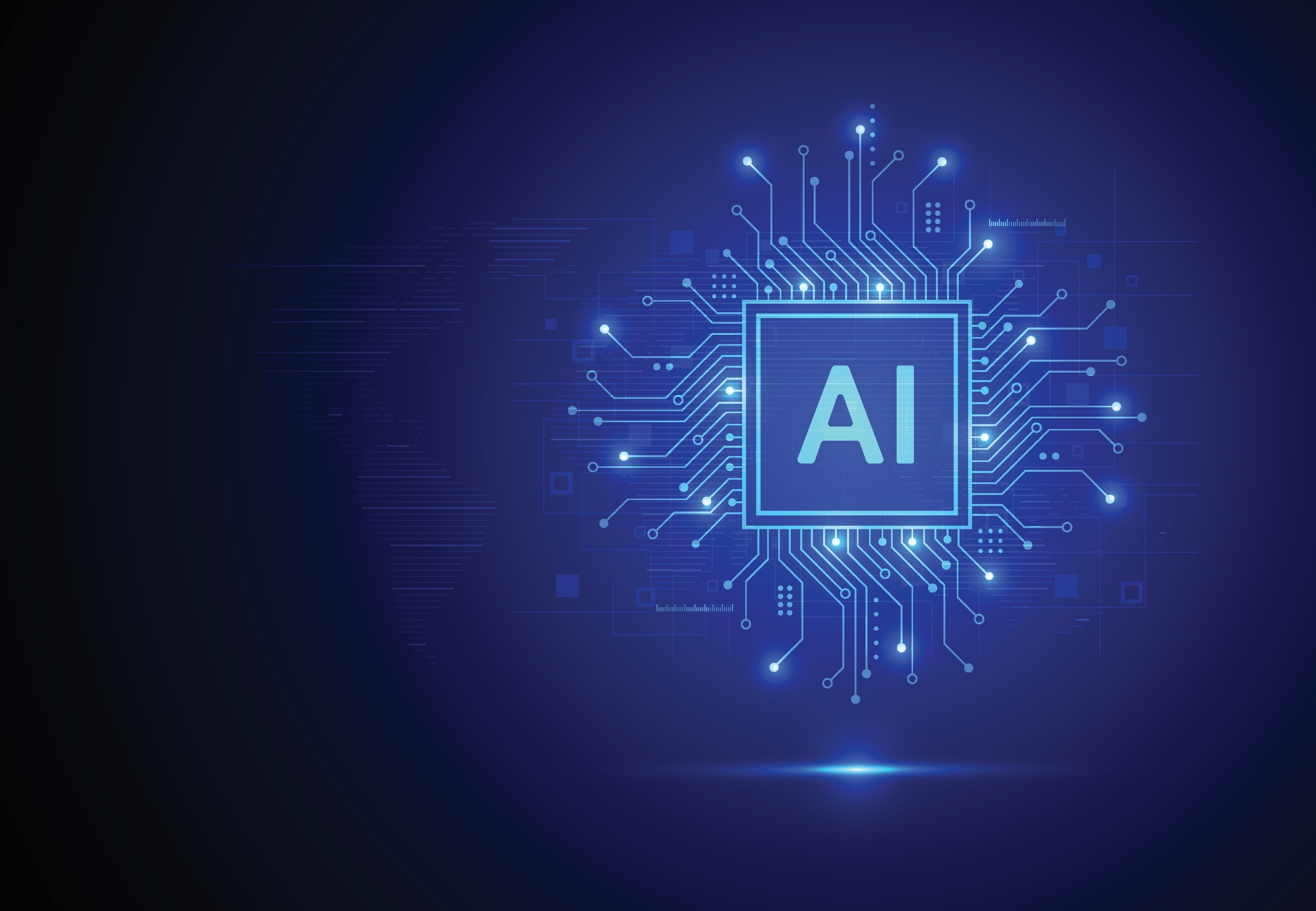 Cautions for All Users
Fabricated Information (Generative AI)
Information Security and Data Privacy (Generative AI)
Bias (Generative AI)
Lack of Dialogue (Assistive AI)
"Artificial Intelligence Policy for Student Academic Use" (Columbia Theological Seminary, April 2024), 4
Black
Get this presentation for free!
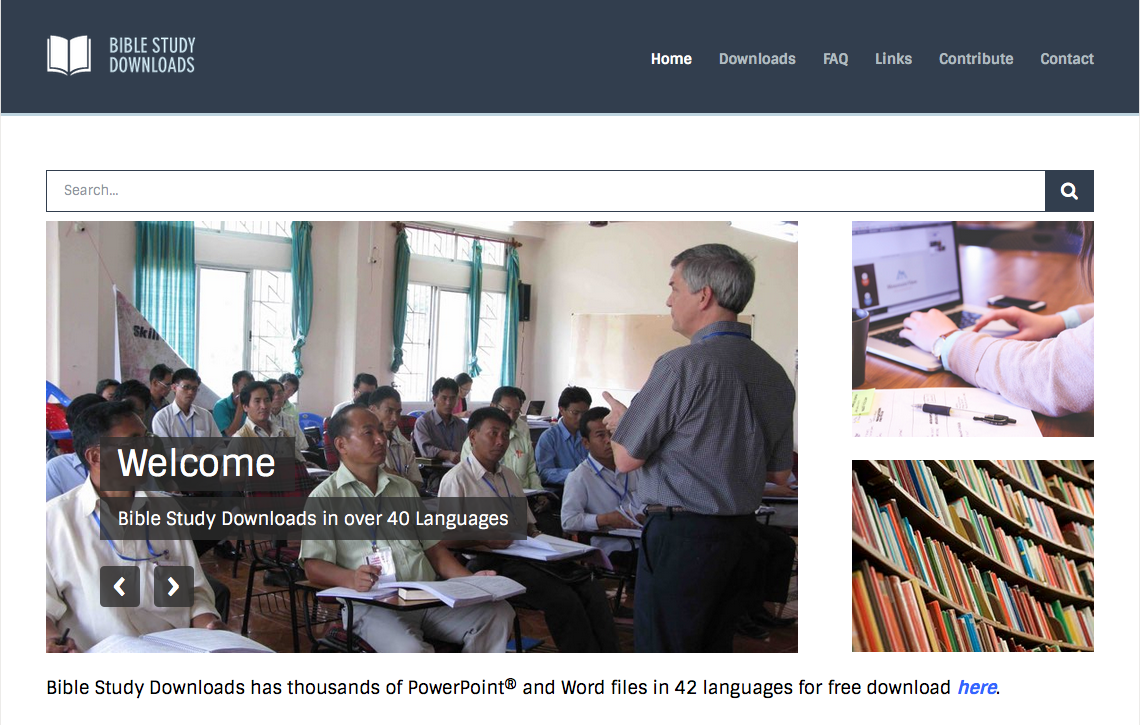 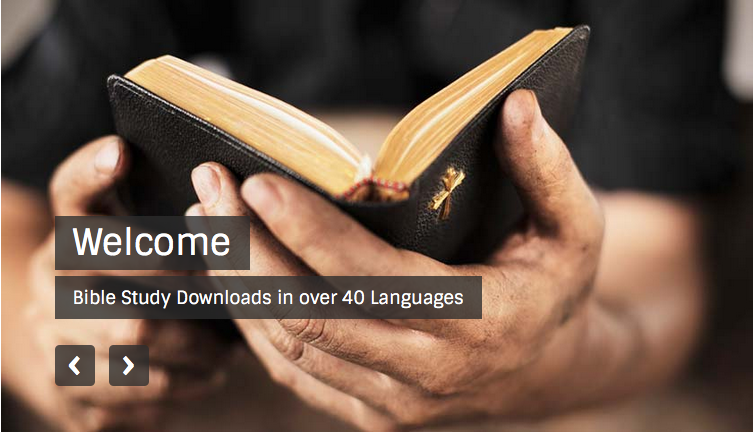 Teaching Better link at BibleStudyDownloads.org
[Speaker Notes: Teaching Better (tb)]